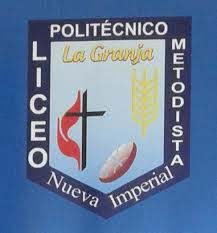 Especialidad Agropecuaria 


                        Héctor Castro Manríquez      
                                Jefe especialidad
Perfil de egreso  Especialidad Agropecuaria
Aplicar técnicas de reproducción vegetal, de acuerdo a las características de las especies y los planes de producción. Aplicar técnicas de alimentación y pesaje en planteles pecuarios con fines productivos, según la especie, el sistema y el destino de la producción.
MÓDULOS DE LA ESPECIALIDAD              TERCERO MEDIO
ALIMENTACIÓN Y PESAJE PECUARIO
CONTROL DE PLAGAS Y ENFERMEDADES
MANEJO DE SUELO Y RESIDUOS 
MANEJO DE TÉCNICAS DE RIEGO 
PROCESOS ADMINISTRATIVOS 
SANIDAD Y BIENESTAR ANIMAL
TÉCNICA DE REPRODUCCIÓN VEGETAL
MÓDULOS DE LA ESPECIALIDAD              CUARTO MEDIO
EMPRENDIMIENTO Y EMPLEABILIDAD 
MANEJO PRODUCTIVO DE FRUTALES 
MANEJOS PECUARIOS 
MANTENIMIENTO DE MAQUINARIAS AGRÍCOLAS
POSCOSECHA Y GUARDA
TÉCNICAS DE CULTIVO DE ESPECIES VEGÉTALES
Algunos organismos gubernamentales en donde puede trabajar el técnico agrícola.
EL SAG
El Servicio Agrícola y Ganadero.
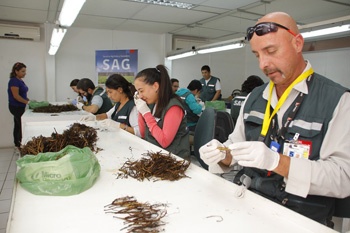 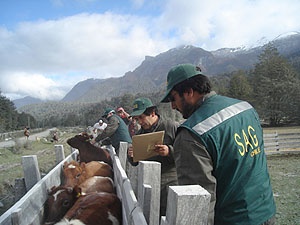 INDAPInstituto de desarrollo agropecuario.
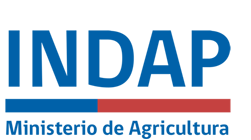 CONAF Corporación Nacional Forestal
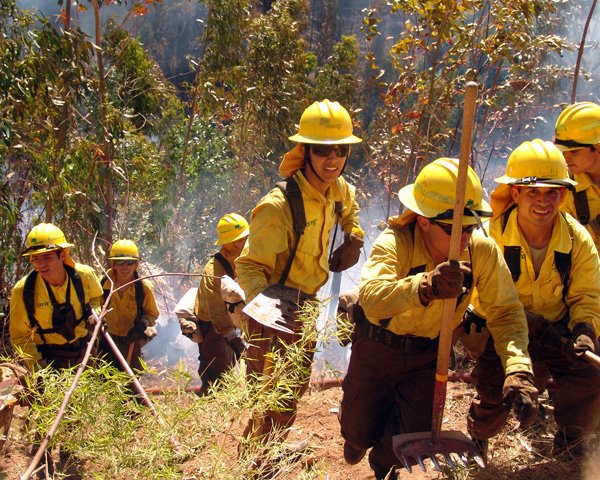 Municipalidades en:
PRODESAL: Programa de Desarrollo Local  teniendo como 0bjetivos promover y entregar recursos y tecnología a pequeños productores agrícolas y usuarios Microproductores.

- PRODER: El Programa de Desarrollo Rural, es un proyecto de inversión municipal, cuyas funciones y objetivos se centran en la Carta de Acuerdo suscrita por los  Programa de Desarrollo local Agrícola con cada  comuna del país.
EN FUNDOS O PREDIOS AGRÍCOLAS
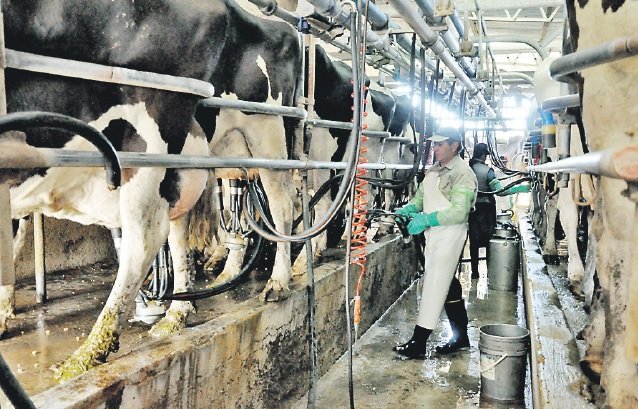 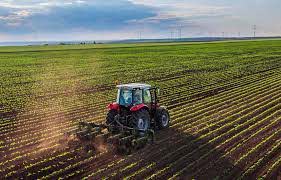 Algunas actividades de la especialidad agropecuaria.
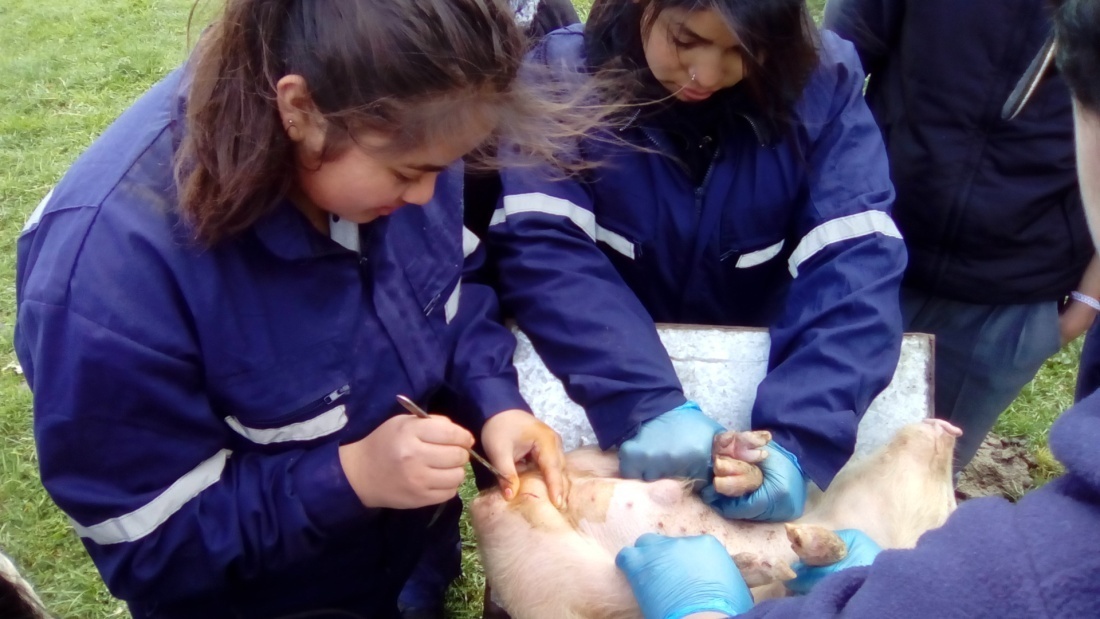 Castración de cerdos
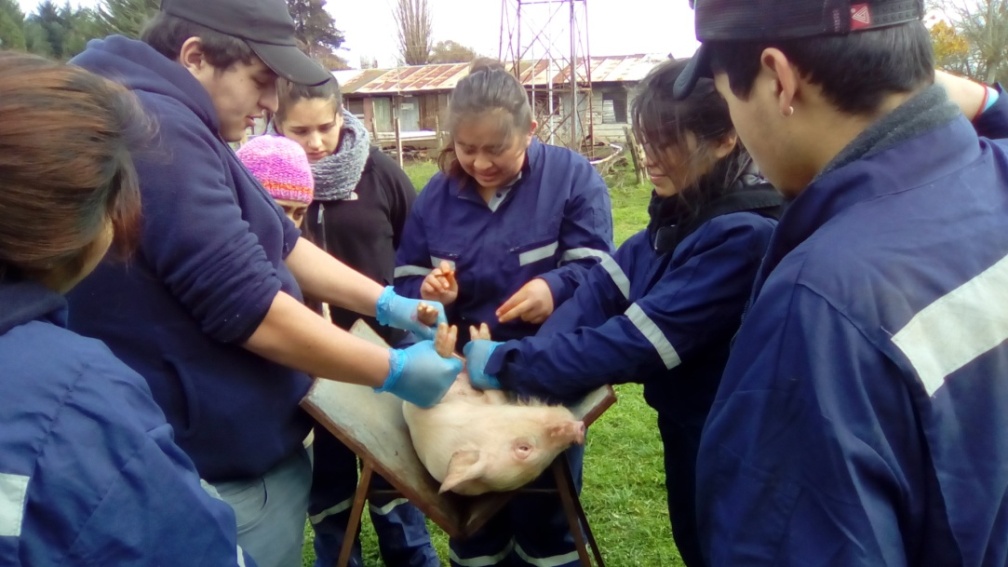 Poda
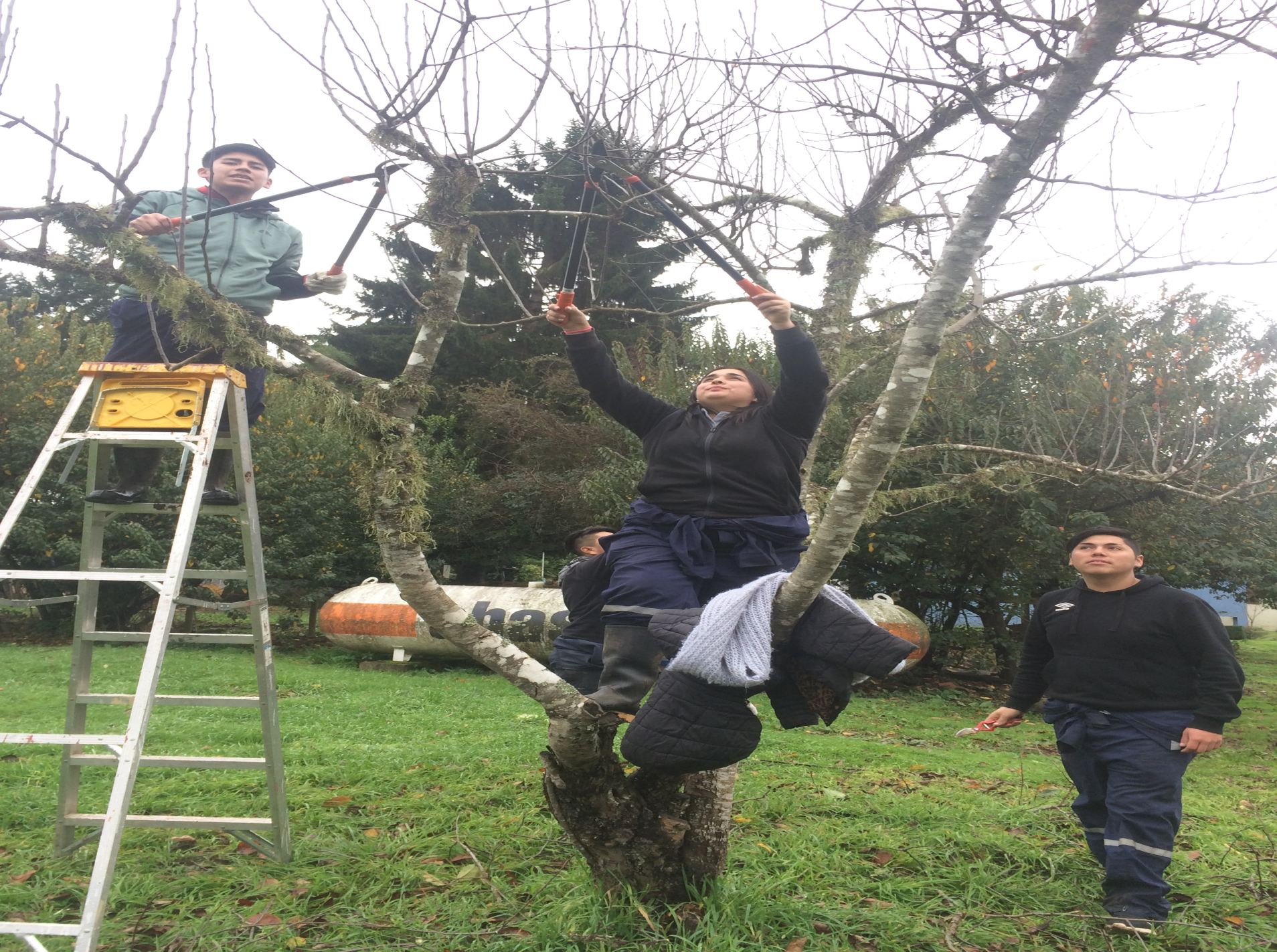 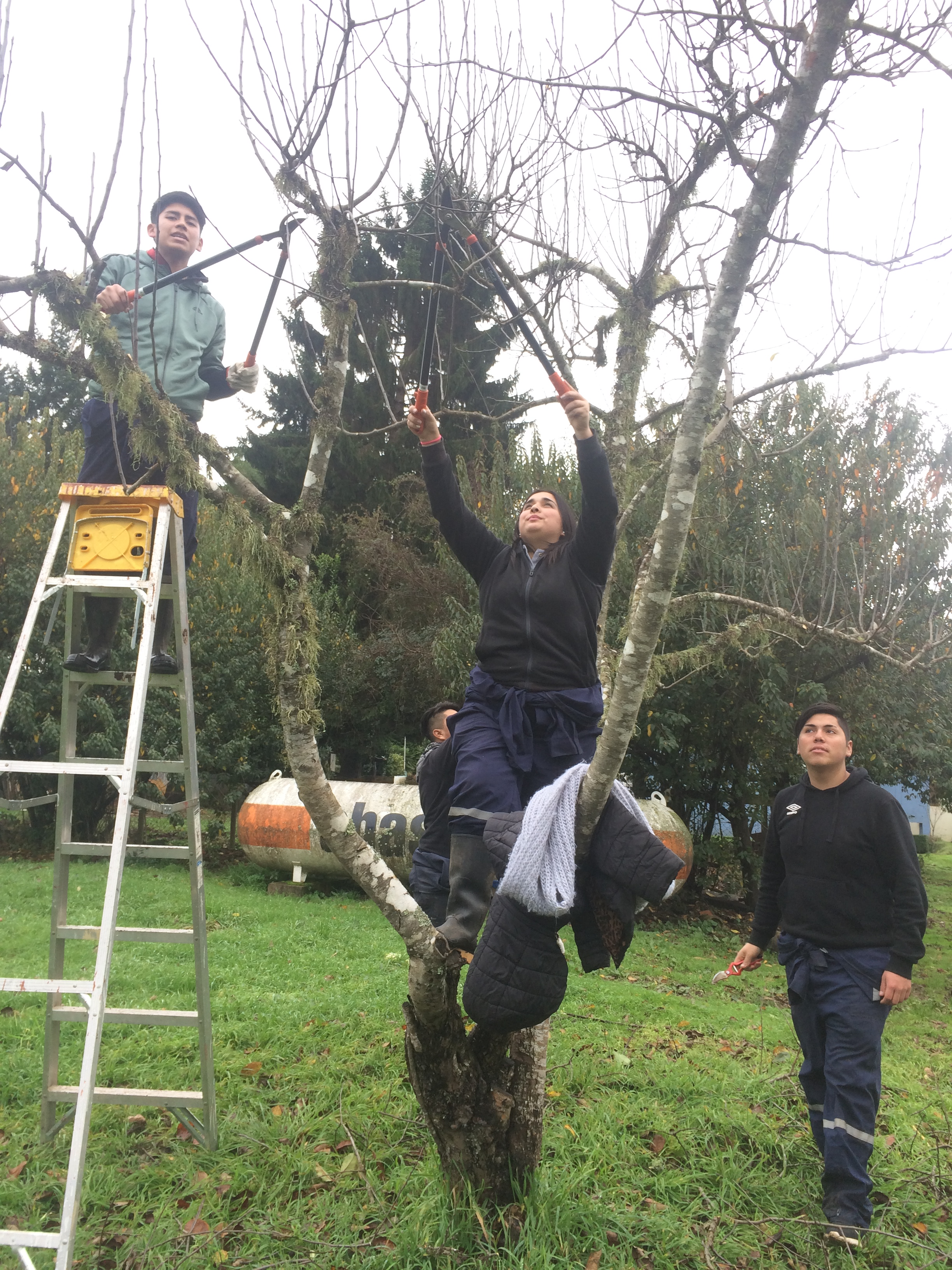 VOLTEO o inmovilización con lazo.
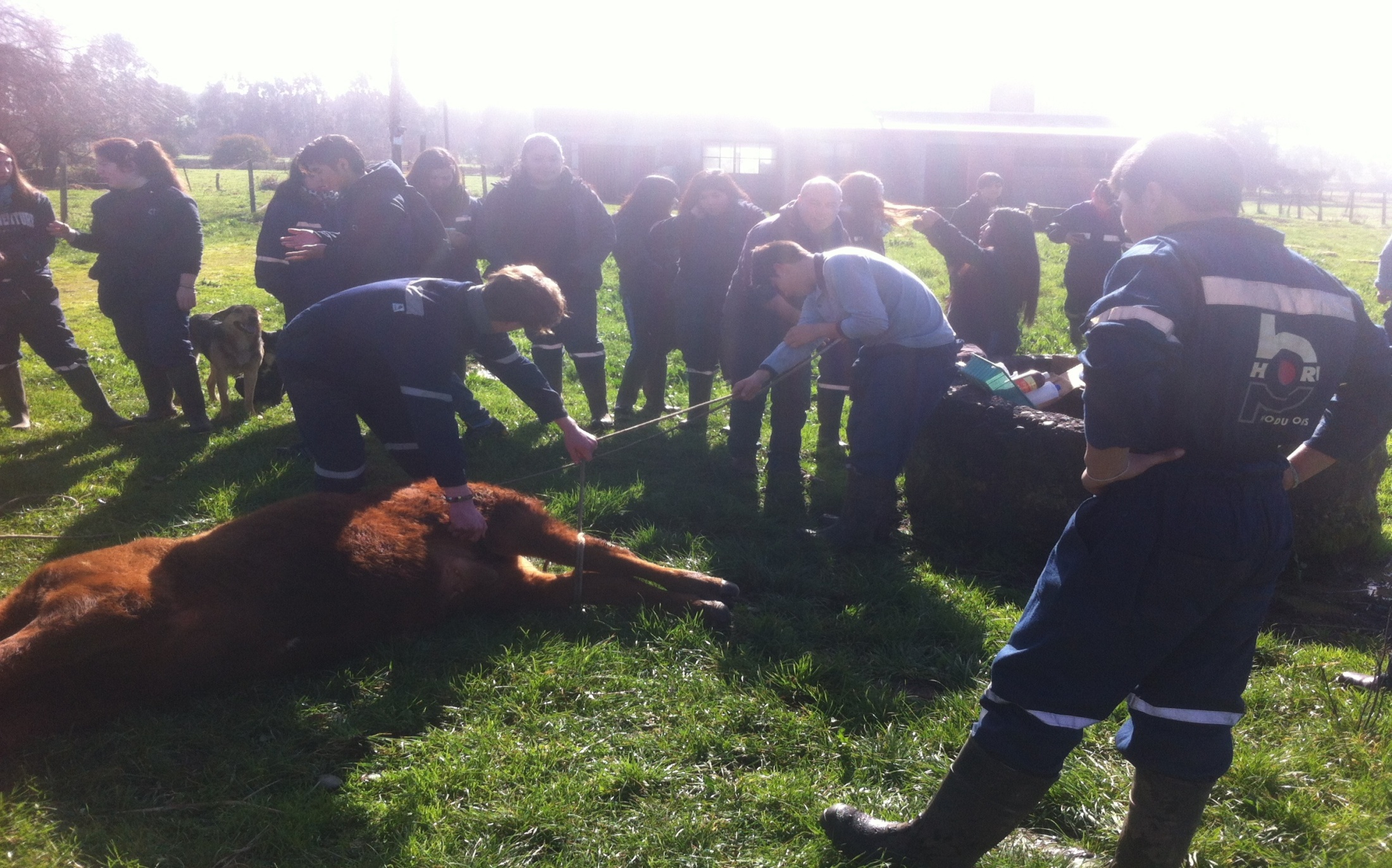 Pastoreo directo
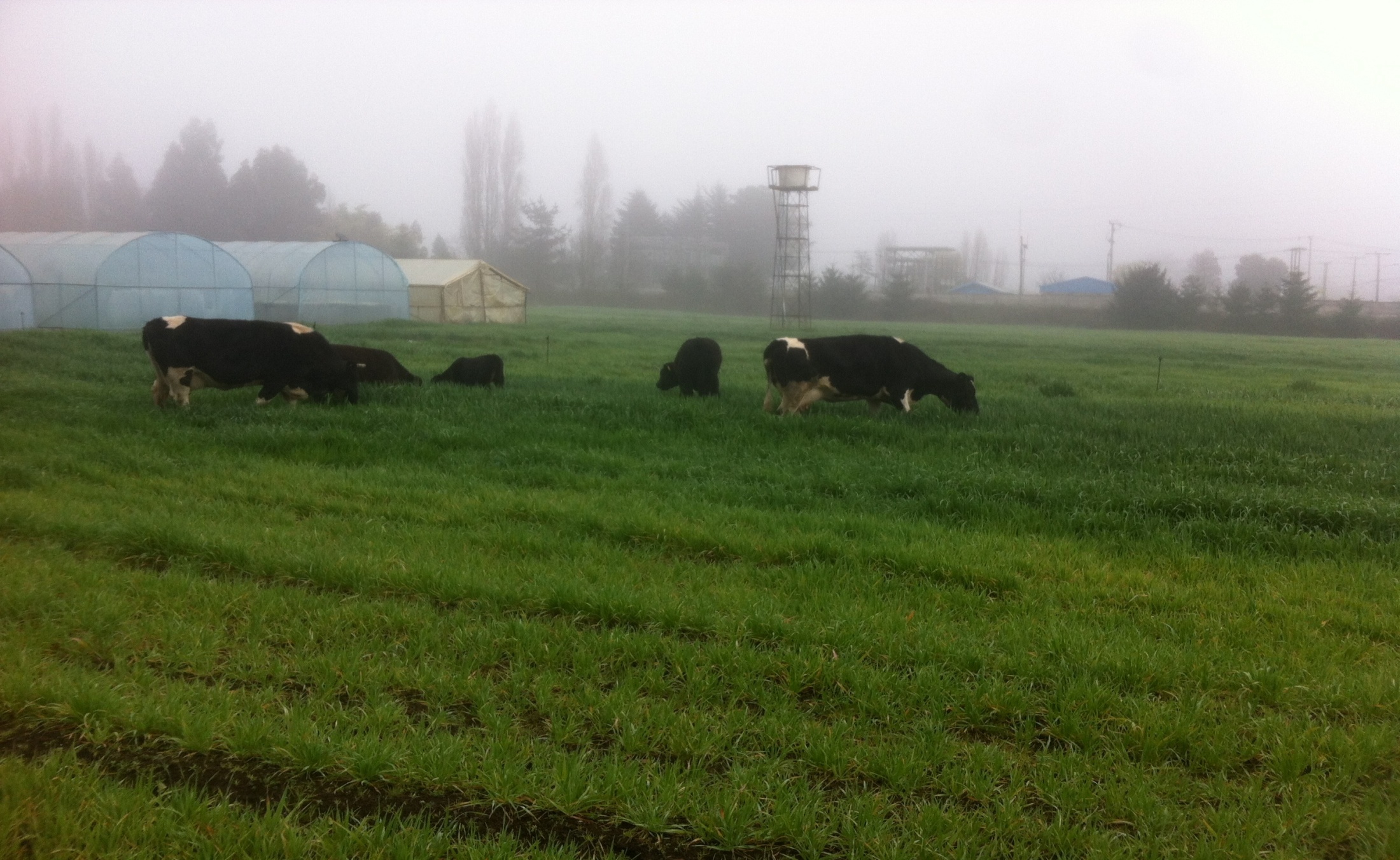 ORDEÑA
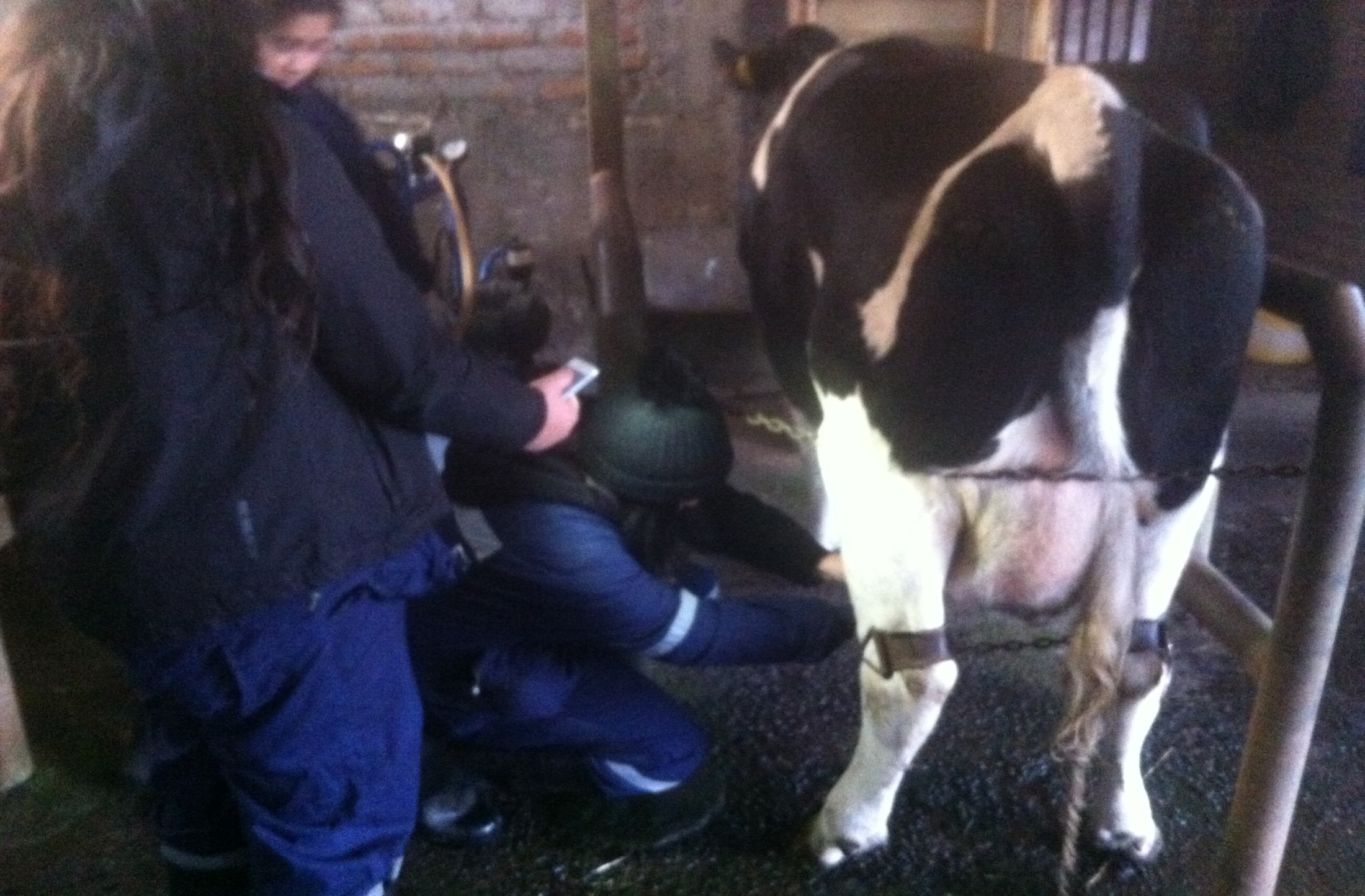 Vacunación y esquila
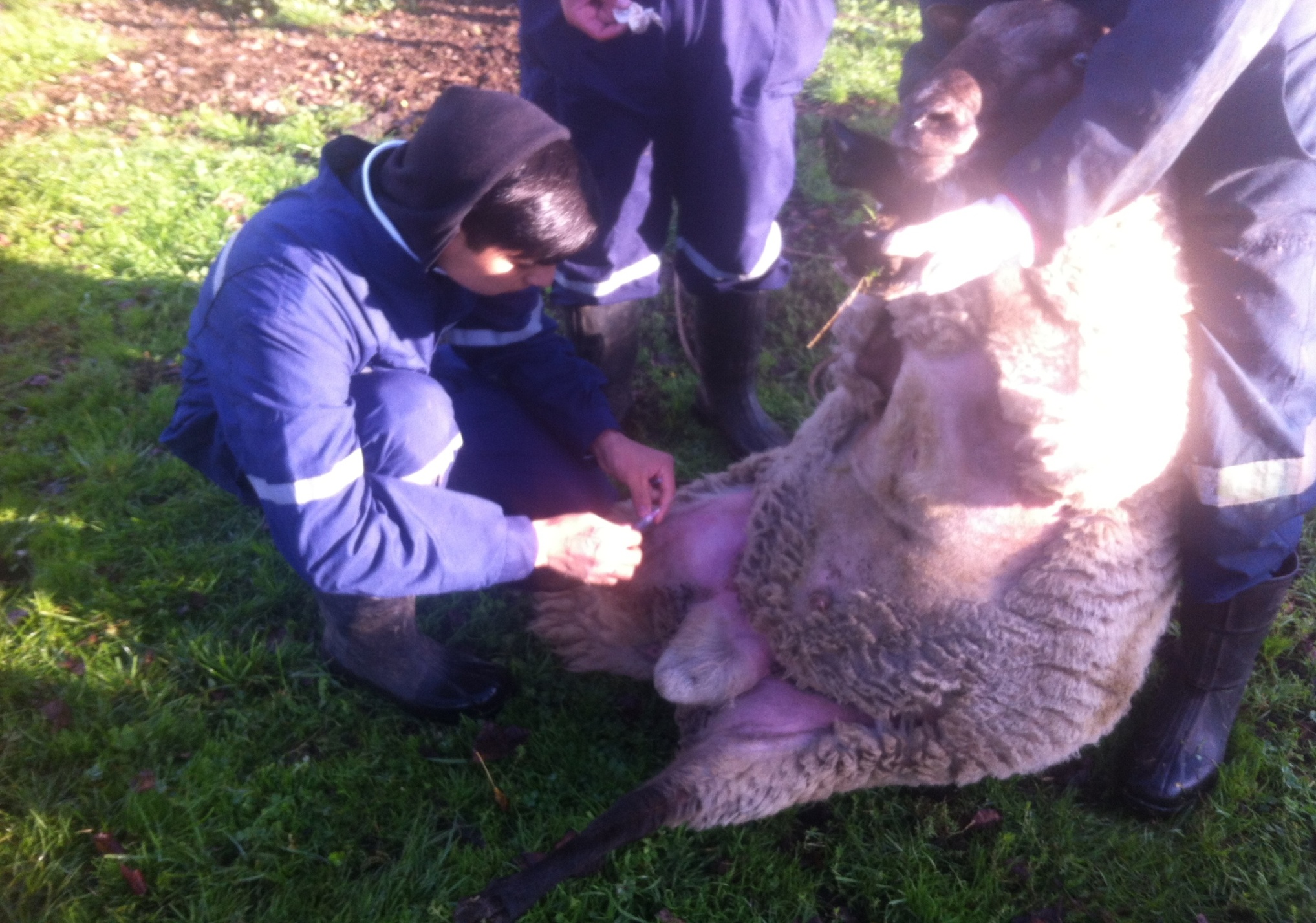 Construcción invernadero
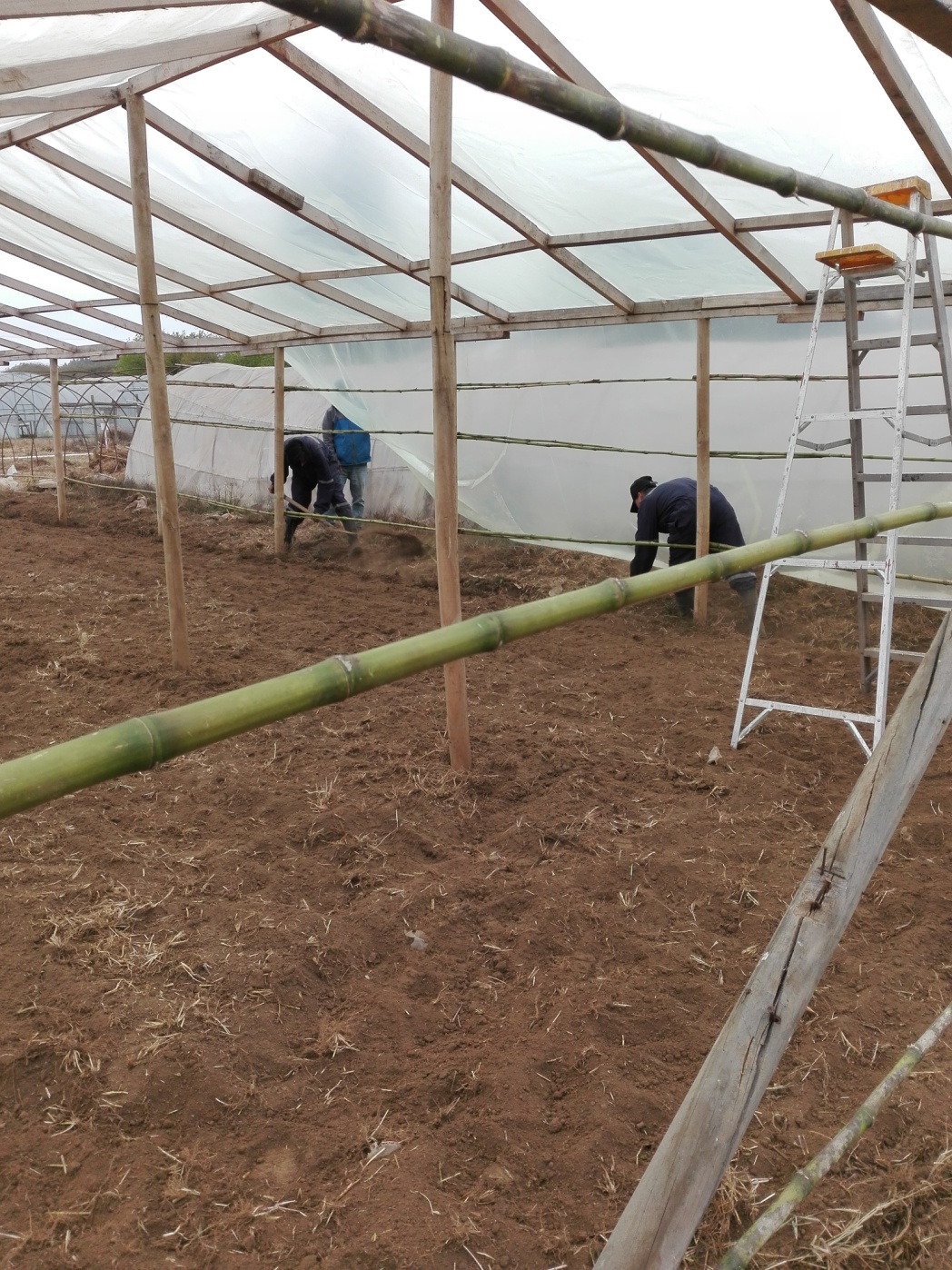 Conducción del tractor
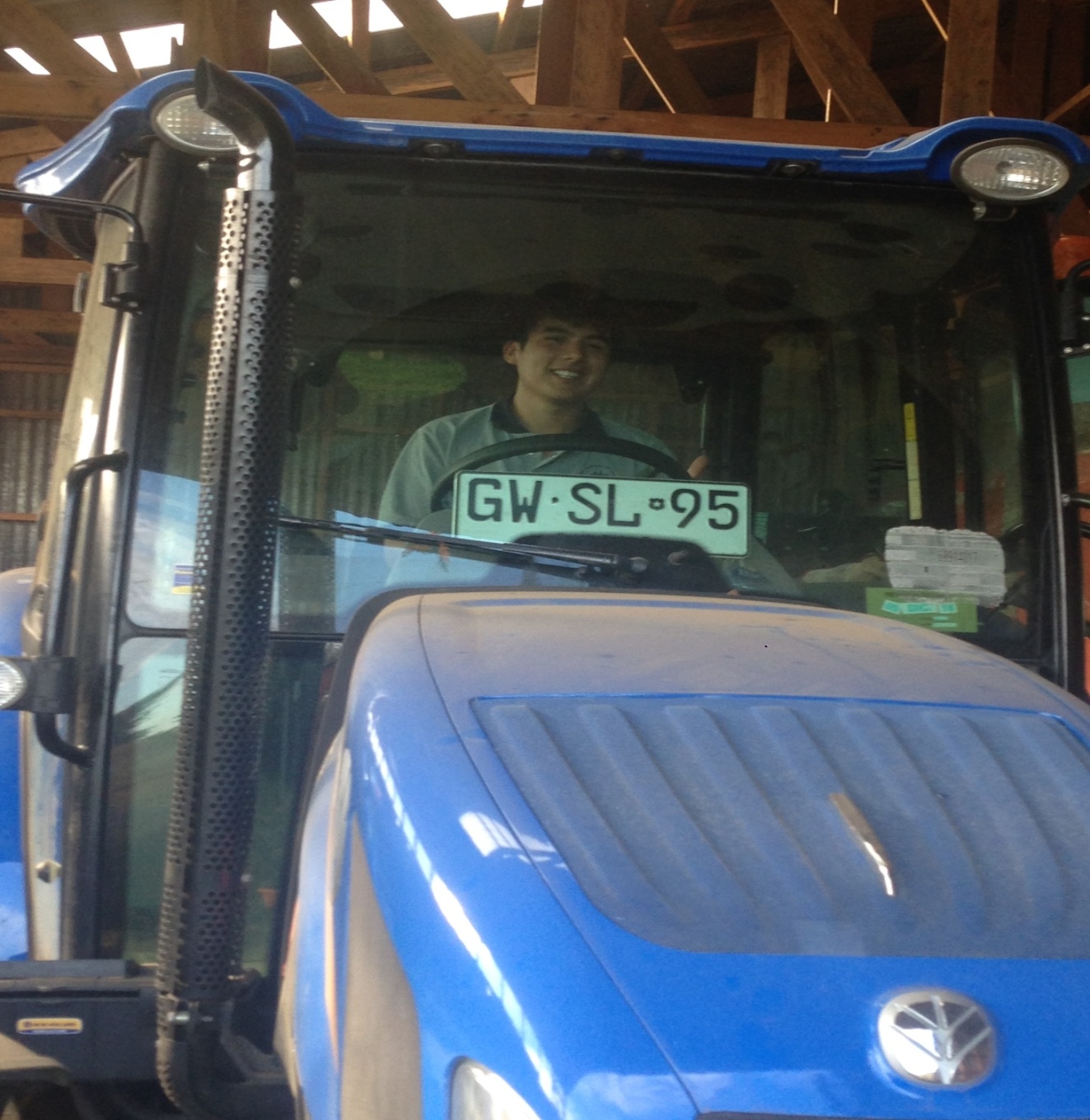 Práctica  en conducción del tractor
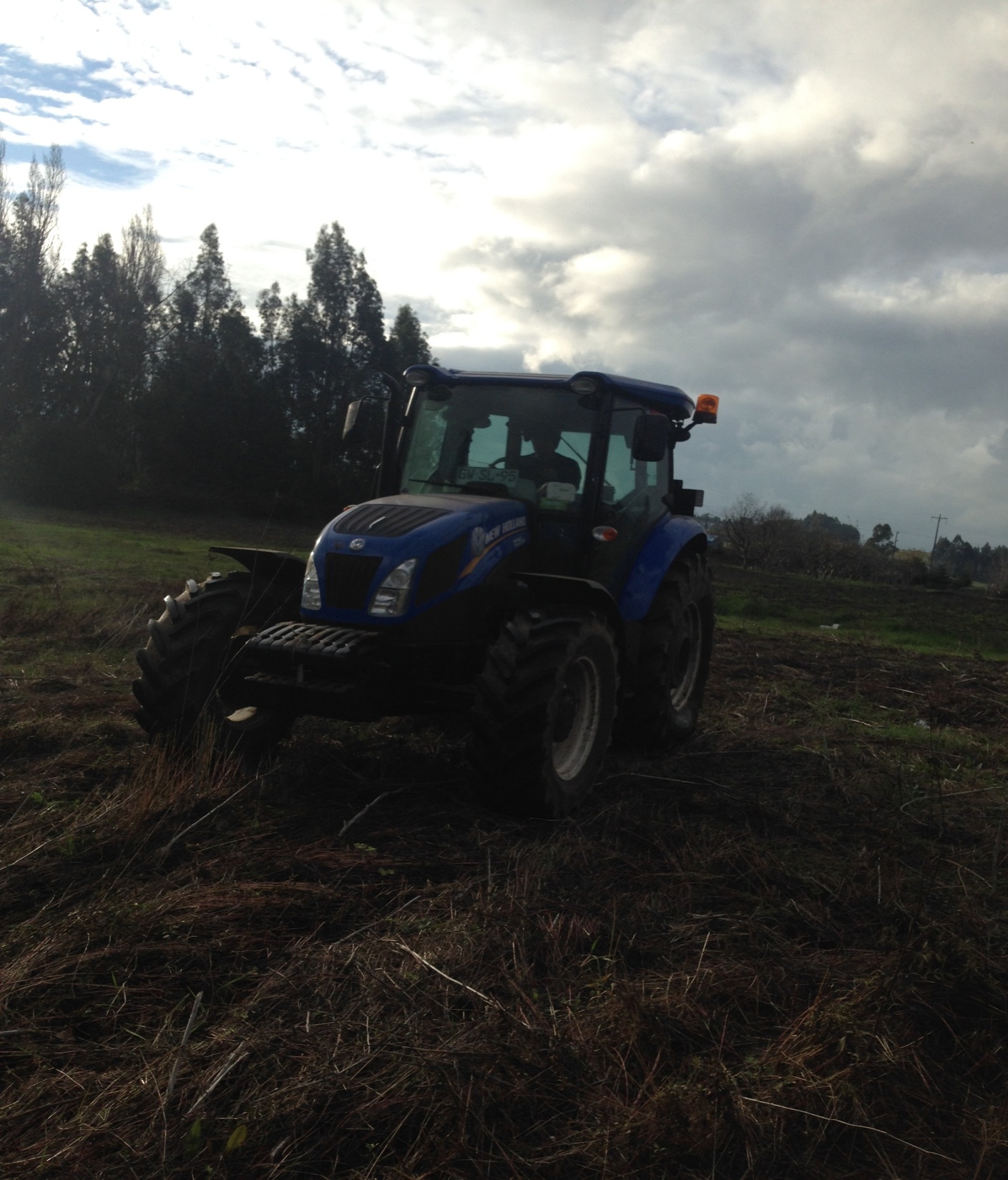 Plantación de frutales
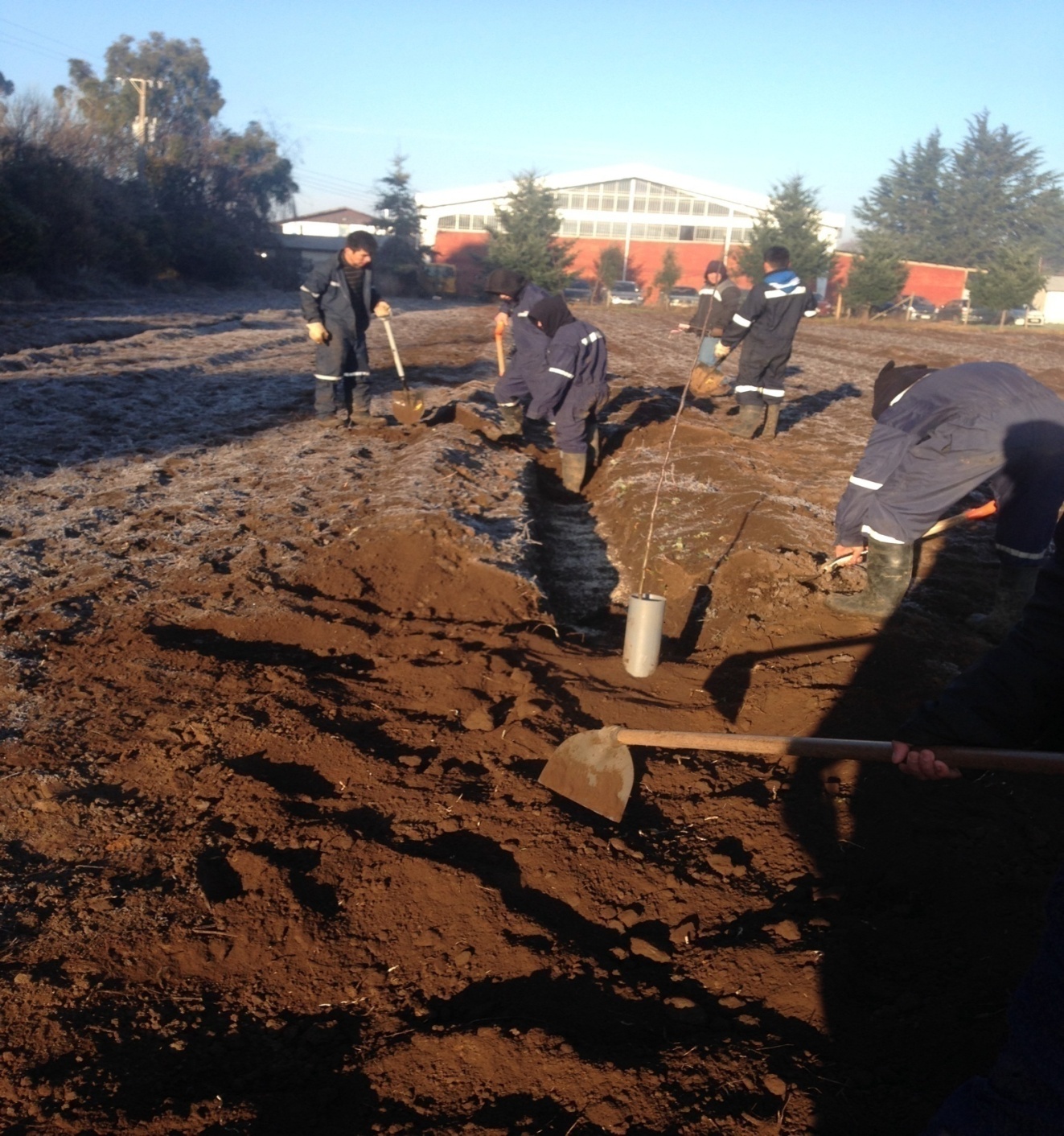 Conducción y dominio del tractor corta césped.
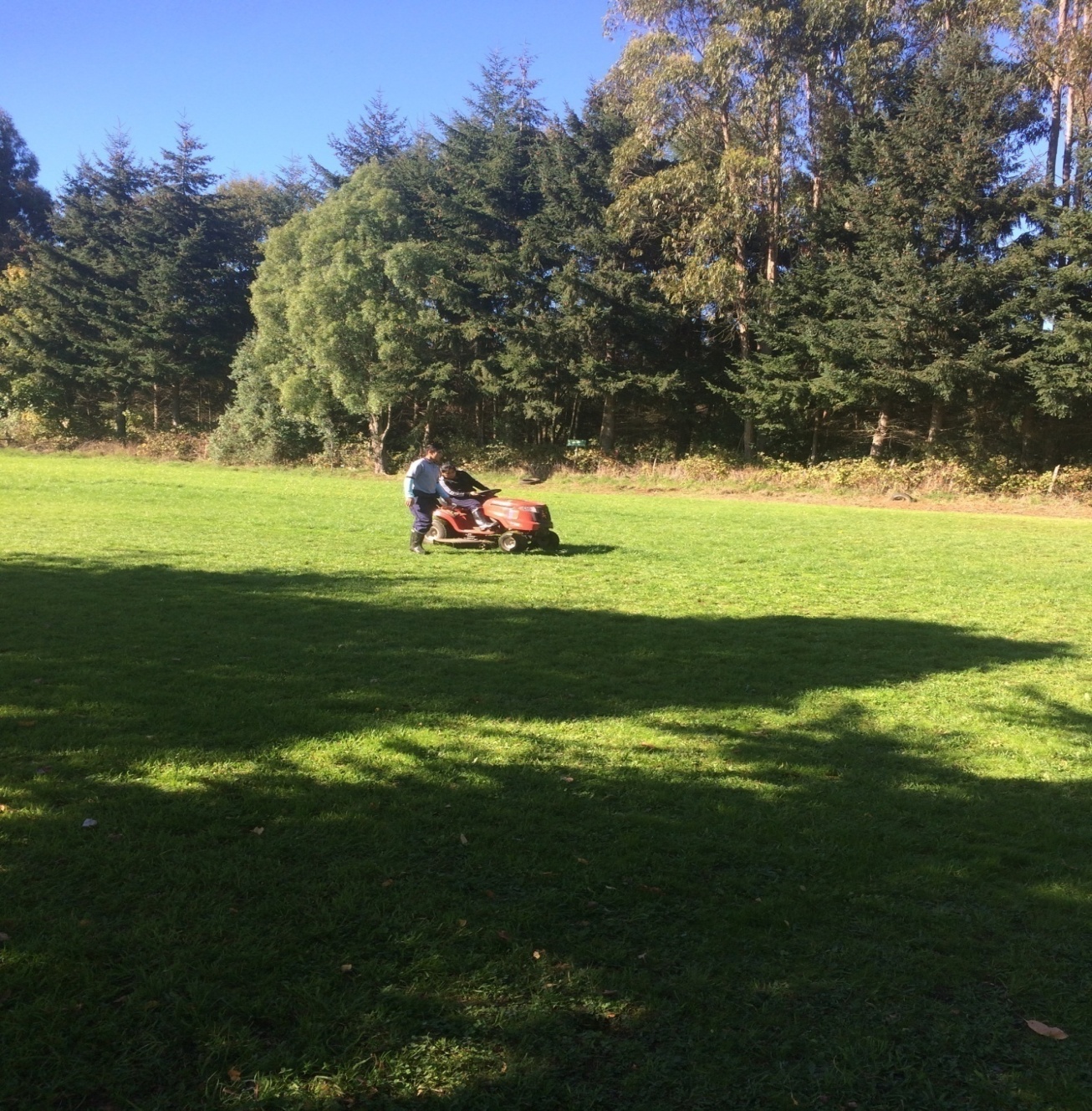 GIRAS DE ESTUDIO
Lechería Ancali de San Carlos de Purén
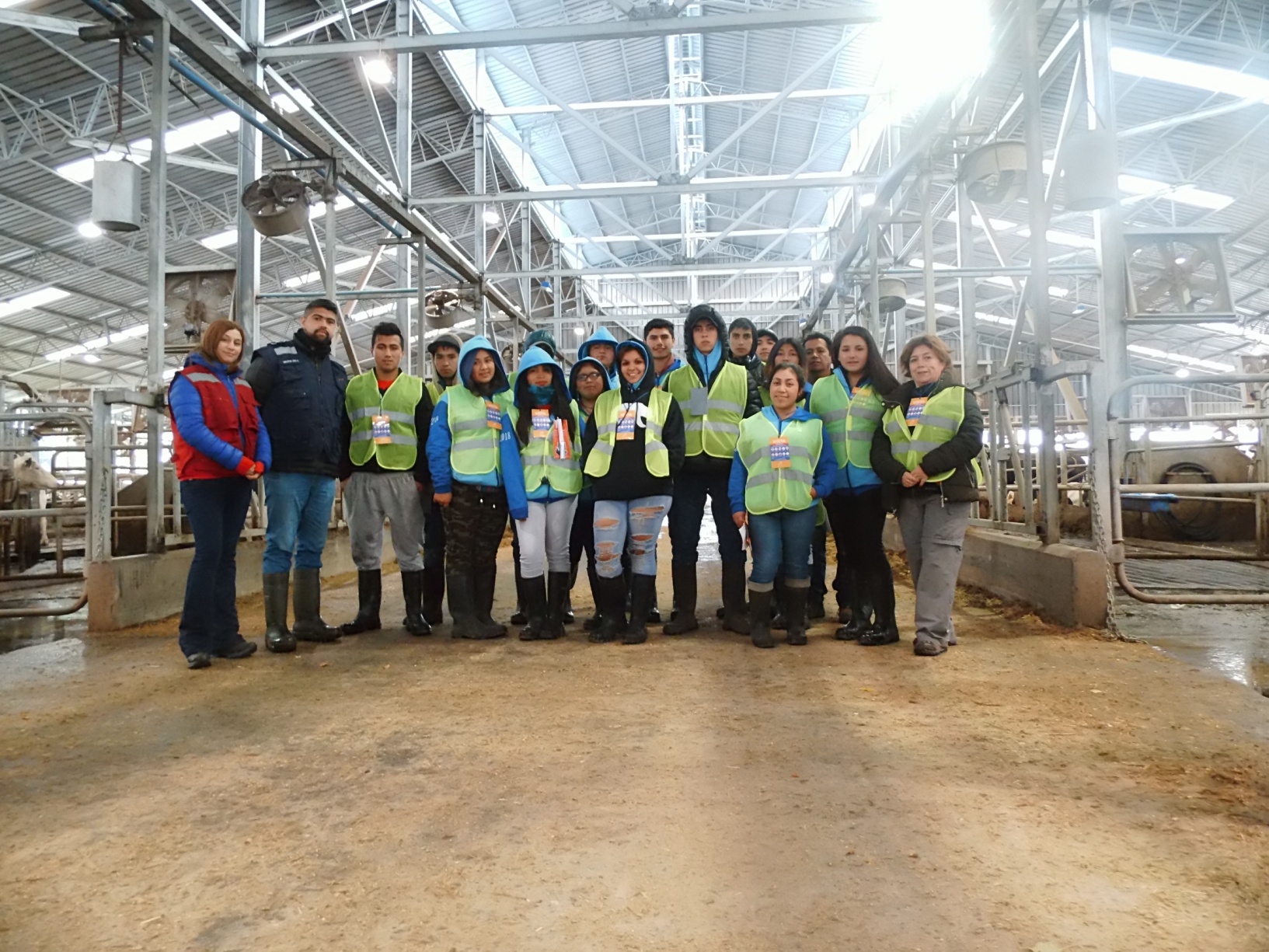 Mina Chiflón del diablo (Lota)
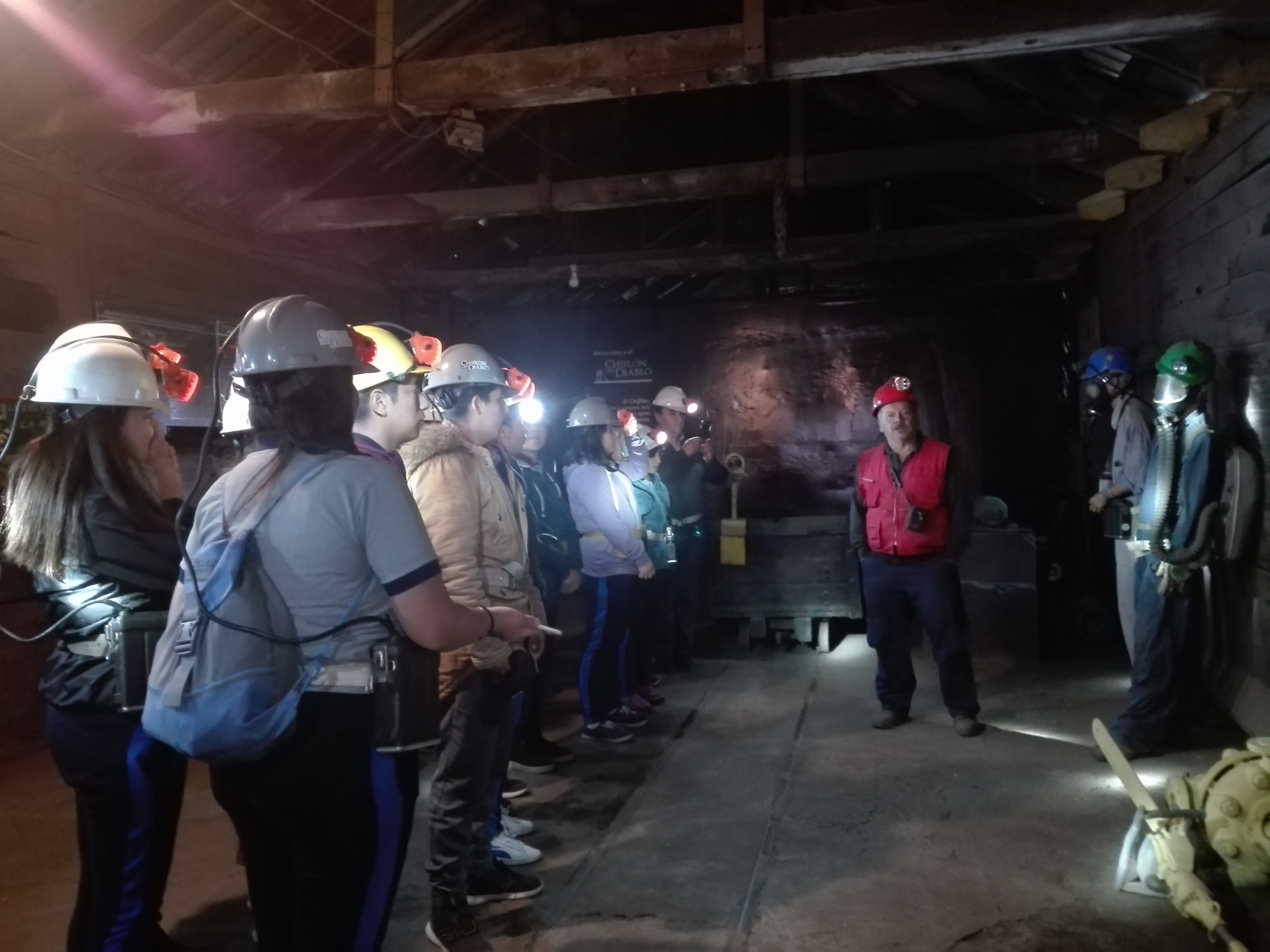 CET (Concepción)
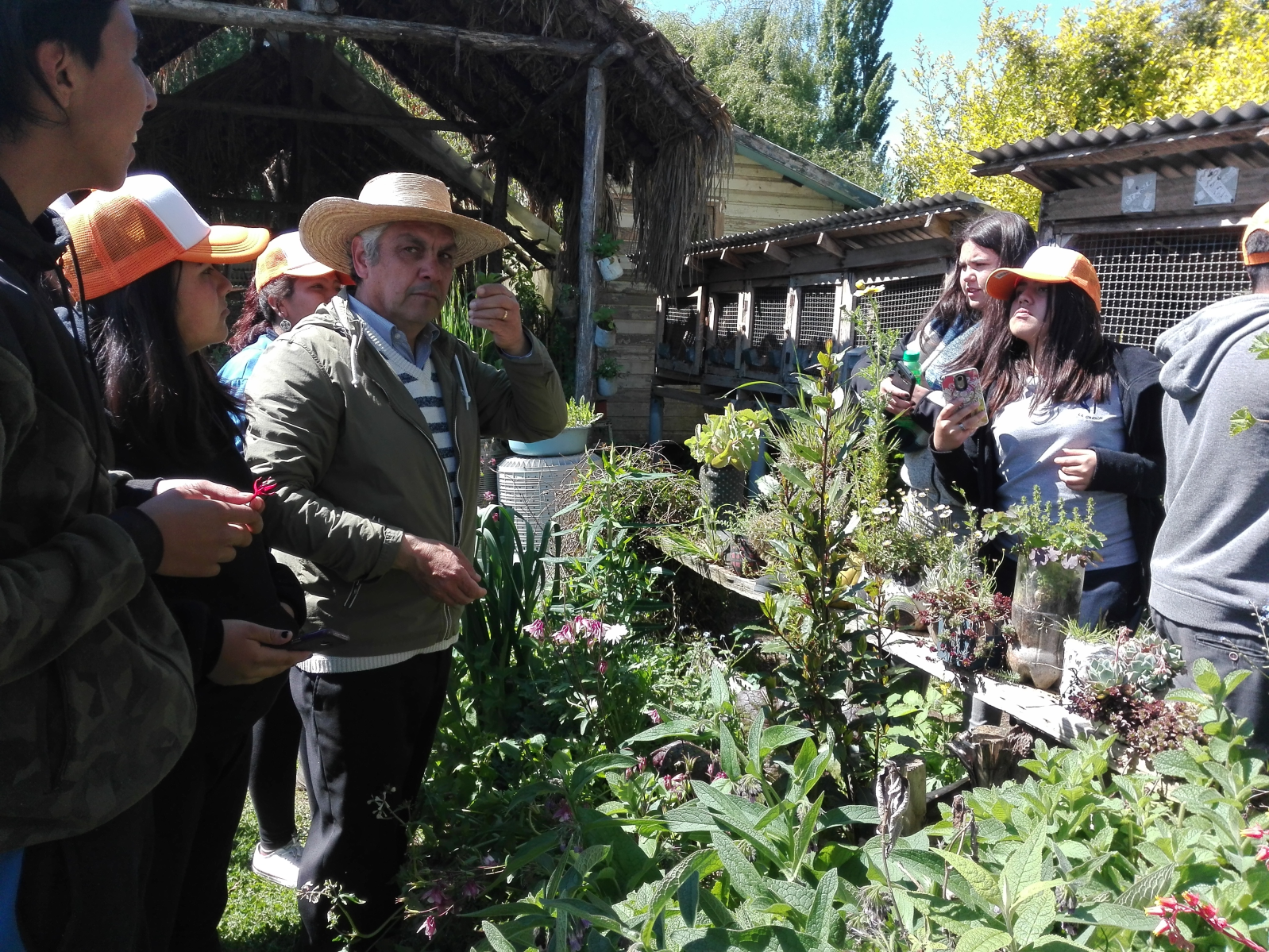 MUCHAS  GRACIAS  


POR SU ATENCIÓN